"Family Planning”: An Online Evidence-based Course 2021
Contraceptive methods -  Part 3
Raqibat Idris, MBBS, DO, MPH
Geneva Foundation for Medical Education and Research
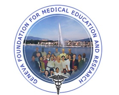 Outline and objectives
Description of the method
Mechanism of action
Effectiveness
Eligibility criteria
Benefits and side effects
Interventions for associated effects
2
Methods
Intrauterine devices (IUDs)
Intrauterine device (IUD) levonorgestrel
Intrauterine device (IUD): copper containing
Barrier methods 
Male condoms
Female condoms
Others: Spermicides, Diaphragm, Cervical caps
3
Comparing Effectiveness of Family Planning Methods
More effective
Less than 1 pregnancy per
100 women in one year
How to make your
method more effective
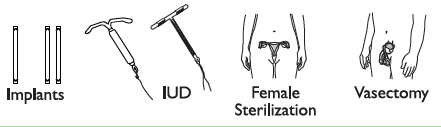 Implants, IUD, female sterilization:
After procedure, little or nothing to do or remember
Vasectomy: Use another method for first
3 months
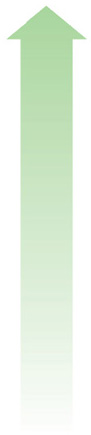 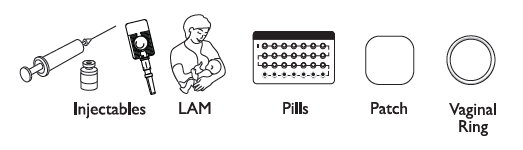 Injectables: Get repeat injections on time
Lactational Amenorrhea Method (for 6 months): Breastfeed often, day and night
Pills: Take a pill each day
Patch, ring: Keep in place, change on time
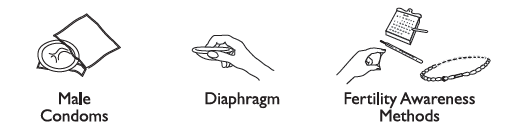 Male condoms, diaphragm: Use correctly every time you have sex
Fertility awareness methods: Abstain or use condoms on fertile days. Standard Days Method and Two-Day Method may be easier to use.
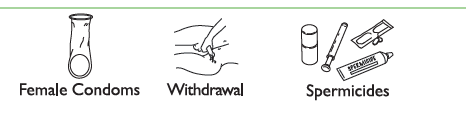 Female condoms, withdrawal, spermicides: Use correctly every time you have sex
Less effective
About 30 pregnancies per
100 women in one year
4
Family Planning: A Global Handbook for Providers (3rd Edition, 2018)
[Speaker Notes: Methods of contraception have different mechanisms of action and effectiveness in preventing unintended pregnancy. Effectiveness of methods is measured by the number of pregnancies per 100 women using the method per year.]
Intrauterine devices (IUDs)
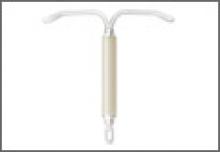 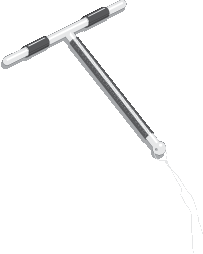 LNG-IUD
Copper T 380A
Levonorgestrel intrauterine devices (LNG-IUDs)
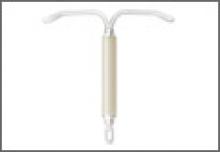 LNG-IUD
What are LNG-IUDs
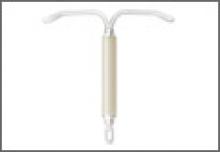 LNG-IUD
Small plastic devices inserted through the vagina and cervix into the uterus.
Work by releasing small amounts of levonorgestrel hormone into the uterus which prevent the sperm from fertilizing an egg. This is the same hormone used in some implants and oral contraceptive pills. 
Very effective in preventing pregnancy.
Long acting and easily reversible. LNG-IUDs can work 3-7 years (depending on type) and can be easily removed by a provider whenever the woman wants. 
Return to fertility is not delayed after an LNG-IUD is removed.
7
Family Planning: A Global Handbook for Providers (3rd Edition, 2018)
LNG-IUDs: Types and brands
May be unbranded or may be marketed under names such as Mirena, Liletta, Avibela, Skyla, Kyleena, and Jaydess. 
Though they all work the same way, the type and size of inserter and amount of LNG hormone released by the IUD may be different for different LNG-IUD types. 
The size of the LNG-IUD frame and inserter tube for Kyleena, Skyla, and Jaydess are slightly smaller than the Mirena, Avibela, and  Liletta.
Adapted from Training Resource Package for Family Planning: https://www.fptraining.org/
8
Family Planning: A Global Handbook for Providers (3rd Edition, 2018)
Similarities: Copper IUDs vs. LNG-IUDs
Both Copper IUDs and LNG-IUDs:
Are very effective and safe
Are long acting and reversible
Return to fertility is not delayed upon removal
Can be removed anytime the woman wants
Require trained provider to insert and remove
Protect against the risks of pregnancy- uterine and ectopic and may protect against endometrial and cervical cancer. 
Can be inserted at any time in the cycle if reasonably sure that woman is not pregnant 
Can be inserted post abortion and postpartum if no evidence of complications
9
Adapted from Training Resource Package for Family Planning: https://www.fptraining.org/
Differences: Copper vs LNG-IUDs
10
Adapted from Training Resource Package for Family Planning: https://www.fptraining.org/
LNG-IUD: Mechanism of action
Prevents fertilization of the egg and sperm by:
Thickening of cervical mucus
Interfering with movement of the sperm
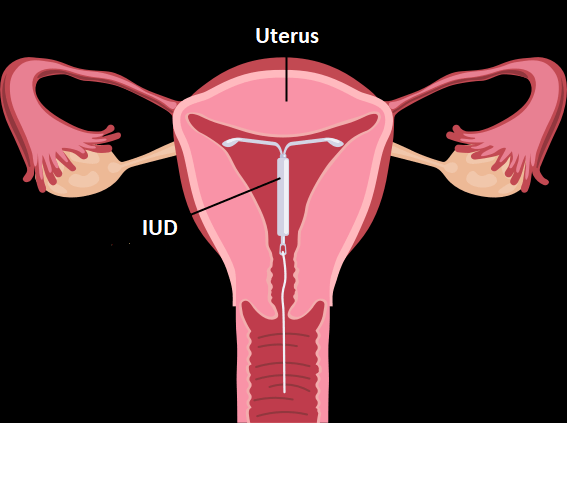 11
Adapted from Training Resource Package for Family Planning: https://www.fptraining.org/
Relative effectiveness of LNG IUD to other family planning methods
12
Adapted from Training Resource Package for Family Planning: https://www.fptraining.org/
LNG-IUD: Characteristics
Benefits
Safe and highly effective
Requires no user action once in place.
Private
Long-acting (3-7 years depending on type)
No delay in return to fertility after removal
Has health benefits
No further costs once inserted
Limitations
Trained provider needed to insert and remove
Requires pelvic exam
Possible pain or discomfort during insertion
Have potential side effects
Complications are rare, but may occur
Does not protect against STIs/HIV
13
Adapted from Training Resource Package for Family Planning: https://www.fptraining.org/
LNG-IUD: Health benefits
Apart from preventing  pregnancy and associated health risks, LNG-IUDs are known to:
Reduce menstrual cramps, heavy monthly bleeding, and symptoms of endometriosis (Irregular bleeding and pelvic pain)
Protect against iron-deficiency anemia 
Reduce risk of ectopic pregnancy
Rate in LNG-IUD users is 10 ectopic pregnancies  in 10,000 women
Rate in women using no contraception is 65 ectopic pregnancies in 10,000 women
May help protect against cervical and endometrial cancer
14
Adapted from Training Resource Package for Family Planning: https://www.fptraining.org/
IUDs Reduce Risk of Ectopic Pregnancy
Ectopic pregnancy rate per 1000 woman-years
Source: Sivin, 1991; Bosco-Levy, 2019.
15
Adapted from Training Resource Package for Family Planning: https://www.fptraining.org/
[Speaker Notes: This slide displays the data from the two different studies estimating risk of ectopic pregnancy for several contraceptive methods, including LNG-IUD, and for women who do not use any contraceptive method. It was shown that in women who are not using contraception, approximately 2% of all pregnancies are ectopic. When pregnancy does occur in an LNG-IUD (or in Copper IUD) user, the risk of it being ectopic is as high as 25-50%. However, because both LNG and Copper IUD are very effective in preventing pregnancy, the overall number of ectopic pregnancies is lower among LNG-IUD and Copper IUD users compared to women who use some other contraceptive methods and dramatically lower compared to women who use no contraception at all.1, 2

A 2019 study compared the safety of the LNG-IUD to Copper IUDs, using ectopic pregnancy rates as one of their outcome measures (showed as the last two columns on this slide). They found no significant difference between ectopic pregnancy rates among LNG-IUD and Copper IUD users – 0.4 per 1000 woman-years for Copper IUD and 0.3 per 1000 woman-years for LNG-IUD. Similarly, another 2015 study (although not presented on this slide) compared the effectiveness of the LNG-IUD and Copper IUD and found the risk of ectopic pregnancy with an LNG-IUD to be 0.02 per 100 woman-years.3

The findings underline both the overall safety and protective effect of LNG-IUDs with regard to ectopic pregnancy. However, it is important to counsel women about the risk of ectopic pregnancy in a very unlikely event LNG-IUD fails, so they can make a fully informed decision. Ectopic pregnancy should always be ruled out in LNG-IUD users presenting with a positive pregnancy test. 

Reference: 
Sivin I. Alternative estimates of ectopic pregnancy risks during contraception. Am J Obstet Gynecol. 1991;165(6 Pt 1):1900. 
Bosco-Levy P, Gouverneur A, Langlade C, Miremont G, Pariente A. Safety of levonorgestrel 52 mg intrauterine system compared to copper intrauterine device: a population-based cohort study. Contraception 2019;99(6): 345-349
Heinemann K, Reed S, Moehner S, Minh TD. Comparative contraceptive effectiveness of levonorgestrel‐releasing and copper intrauterine devices: the European Active Surveillance Study for Intrauterine Devices. Contraception. 2015;91(4):280‐283.
Source: Training Resource Package for Family Planning: https://www.fptraining.org/]
LNG-IUD: Possible side-effects
Most common:

Changes in bleeding patterns (lighter, irregular, infrequent or no monthly bleeding
Less common:
Nausea (upset stomach)
Tender breasts
Mood changes or headaches
Slight weight gain
Dizziness
Acne
Side effects are not usually signs of illness and they get better in 3-6 months of insertion.
16
Adapted from Training Resource Package for Family Planning: https://www.fptraining.org/
Who can use LNG-IUDs
Category 1 and 2 examples:
17
Adapted from Training Resource Package for Family Planning: https://www.fptraining.org/
Who should not use LNG-IUDs
Category 3 and 4 examples:
18
Adapted from Training Resource Package for Family Planning: https://www.fptraining.org/
LNG-IUD use by women with HIV Infection
LNG-IUDs are safe for majority of women with HIV, whether or not they are on ARVs
Initiation not recommended if woman has severe or advanced HIV clinical disease
Women at high risk  of  acquiring  HIV can use LNG-IUD  without restrictions  
Encourage dual method use
19
Adapted from Training Resource Package for Family Planning: https://www.fptraining.org/
[Speaker Notes: While the LNG-IUD offers highly effective protection from pregnancy, it does not guard against STI and HIV transmission. As with other methods, providers who counsel sexually active HIV-infected clients about their contraceptive options should always encourage condom use in addition to the LNG-IUD.]
LNG-IUD use by postpartum women
Women less than 48 hours postpartum can have LNG-IUD inserted 
Women between 48 hours to 4 weeks postpartum generally should not get LNG IUDs
No restrictions starting at 4 weeks postpartum
Women with current puerperal sepsis should not have LNG-IUD inserted
20
Adapted from Training Resource Package for Family Planning: https://www.fptraining.org/
When to start LNG-IUD - 1
Adapted from Training Resource Package for Family Planning: https://www.fptraining.org/
When to start LNG-IUD - 2
Adapted from Training Resource Package for Family Planning: https://www.fptraining.org/
When to start LNG-IUD - 3
Adapted from Training Resource Package for Family Planning: https://www.fptraining.org/
When to start LNG-IUD - 4
Adapted from Training Resource Package for Family Planning: https://www.fptraining.org/
Correcting rumours and misconceptions about LNG-IUDs
25
Adapted from Training Resource Package for Family Planning: https://www.fptraining.org/
Correcting rumours and misconceptions about LNG-IUDS
26
Adapted from Training Resource Package for Family Planning: https://www.fptraining.org/
Infertility is linked to STIs, not to IUDs
Source: Hubacher, 2001.
27
Adapted from Training Resource Package for Family Planning: https://www.fptraining.org/
[Speaker Notes: A 2017 systemic review1 of IUD safety among young women identified no studies that assessed infertility risk among young LNG-IUD users but referred to the evidence from 2001 study on Copper IUD use (shown on this slide). 
This case-control study demonstrated that primary infertility (due to tubal occlusion) is associated with a history of chlamydia infection but is not associated with past IUD use. It compared 358 women with primary infertility and tubal occlusion, to 953 women with primary infertility who did not have tubal occlusion and to 584 first-time pregnant women.
Researchers collected information about the women's past use of contraceptives, including copper IUDs, previous sexual relationships, and history of genital tract infections. Each woman's blood was tested for antibodies to chlamydia. 
As it shows in this table, the study found that approximately the same number of women in each group had used an IUD in the past, but that more women in the two infertile groups tested positive for chlamydia antibodies.2 

Reference:
Jatlaoui T, Halley EMR, Curtis K. The safety of Intrauterine Devices Among Young Women: A Systematic Review. Contraception 2017;95(1):17-39.
Hubacher, D. et al. Use of copper intrauterine devices and the risk of tubal infertility among nulligravid women. New England Journal of Medicine 2001;345(8):561-567.]
Complications of LNG IUD
28
Adapted from Training Resource Package for Family Planning: https://www.fptraining.org/
Expulsion rates of LNG IUD are higher for postpartum insertion
Source: Averbach et al., 2020
29
Adapted from Training Resource Package for Family Planning: https://www.fptraining.org/
[Speaker Notes: Though an expulsion is not a serious complication, an undetected expulsion puts the woman at risk of pregnancy. Studies have shown that the expulsion rate is generally higher during the postpartum period due to the changes the uterus undergoes as it returns to its normal size.
The systematic review and meta analysis from Source-Averbach et al, 2020 looked at Copper and LNG IUDs expulsion rates during various postpartum intervals and based on different types of delivery (vaginal vs. cesarean). For IUDs placed during the interval time period (defined as more than four weeks after delivery), the risk of complete expulsion was 1.8% among 13 studies. The pooled rate of complete LNG-IUD expulsion was still low when placed after cesarean delivery – 2.3%. Among women with LNG-IUDs placed immediately after vaginal deliveries, the pooled complete expulsion rates was much higher – 27.4%. Expulsion rates were unacceptably high among women with IUD placed between 10 min and 4 weeks postpartum – 36.8%. In this study, no data were provided separately for the first 48 hours postpartum (which is considered less risky in terms of expulsion than the time between 48 hours and 4 weeks after delivery). 

MEC guidelines support placement of LNG-IUDs up to 48 hours after birth; however, data on early postpartum placement (>10 min but <48 hours) is limited, as many studies do not differentiate this period from late postpartum (48 hours to 4 weeks). Therefore, when feasible, provision of IUDs immediately postpartum (within 10 minutes after placental delivery) may result in a lower expulsion risk than early postpartum placement and a significantly lower expulsion rate than late postpartum placement. 

Clients choosing to have the IUD inserted immediately postpartum should be counseled that the risk of expulsion is greater if the IUD is inserted during this period. The client choosing postpartum insertion should also be counselled on immediate vs late postpartum insertion in order for the client to be able to make an informed choice regarding  postpartum insertion. 

Reference: Sarah H Averbach , et al. Expulsion of intrauterine devices after postpartum placement by timing of placement, delivery type, and intrauterine device type: a systematic review and meta-analysis. Am J Obstet Gynecol. 2020 Aug;223(2):177-188

Source: Training Resource Package for Family Planning: https://www.fptraining.org/]
Signs of possible LNG-IUD complications
Advise client to return immediately in case of:
30
Adapted from Training Resource Package for Family Planning: https://www.fptraining.org/
[Speaker Notes: Bleeding or severe abdominal cramping during the first few days after insertion could indicate that the uterus may have been perforated at a time of the LNG-IUD insertion.
Unexplained vaginal bleeding (e.g. unusual bleeding that occurs after a bleeding pattern has been established) or pain in every cycle could indicate partial expulsion of the LNG-IUD, uterine perforation or infection.
Fever and chills, unusual/foul-smelling  vaginal discharge, lower abdominal pain could indicate an infection, such as pelvic inflammatory disease (PID), which is a concern especially during the first month after the LNG-IUD is inserted. This is when PID, although rare, is most likely to develop.
Missed menstrual period (if occurs during the month following LNG-IUD insertion or after a regular bleeding pattern was established) or missing LNG-IUD strings could indicate LNG-IUD expulsion, uterine perforation, or/and pregnancy, either uterine or ectopic.]
Managing LNG-IUD side effects or complications:Changes in bleeding patterns
Counseling and reassurance are key
31
Adapted from Training Resource Package for Family Planning: https://www.fptraining.org/
Managing LNG-IUD side effects or complications: Cramping and mild pain
Counseling and reassurance are key
32
Adapted from Training Resource Package for Family Planning: https://www.fptraining.org/
[Speaker Notes: If a client reports cramping and pain:
Inform her she can expect some cramping and pain for the first day or two after insertion.
Suggest aspirin (325–650 mg), ibuprofen (200–400 mg), paracetamol (325–1000 mg), or other pain reliever. If she also has heavy or prolonged bleeding, aspirin should not be used because it may increase bleeding
If cramping continues beyond the first 2 days, evaluate for partial expulsion or perforation.]
Managing LNG-IUD side effects or complications: Severe pain in lower abdomen
Severe pain in lower abdomen is rare. Rule out PID, ectopic pregnancy, ovarian cyst, perforation.
If ectopic pregnancy is suspected:
Refer immediately. 
If PID is suspected:
Treat with appropriate antibiotics for gonorrhea, chlamydia and anaerobic bacterial infection. 
There is no need to remove the LNG-IUD.
If ovarian cyst or enlarged ovarian follicles suspected:
Reassure client they usually disappear on their own
No need to treat unless they grow abnormally large, twist, or burst
Can continue to use LNG-IUD
Follow up in 6 weeks to ensure problem resolving
33
Adapted from Training Resource Package for Family Planning: https://www.fptraining.org/
Managing LNG-IUD side effects or complications: Suspected perforation
If perforation is suspected at a time of insertion, stop procedure immediately, remove all instruments and LNG-IUD if inserted.
Observe vital signs every 5-10 min for an hour; check for signs of bleeding and shock
If rapid pulse, falling blood pressure, or increased pain: refer
If stable, observe several more hours and send home
Provide alternative contraception
Advise to avoid sex for 2 weeks
Follow-up in a week or as needed
34
Adapted from Training Resource Package for Family Planning: https://www.fptraining.org/
[Speaker Notes: If perforation is suspected at the time of insertion or sounding of the uterus, stop the procedure immediately (and remove the LNG-IUD if inserted). Observe the client in the clinic carefully.
For the first hour, keep the woman at bed rest and check her vital signs (blood pressure, pulse, respiration, and temperature every 5 to 10 min)
Check for signs of intraabdominal bleeding, such as low hematocrit or hemoglobin or rebound tenderness on abdominal examination. Observe for several more hours. If she has no signs or symptoms, she can be sent home, but she should avoid sex for 2 weeks. Help her choose another method.
If she has a rapid pulse and falling blood pressure or increasing pain around the uterus, refer her to a higher level of care.
If uterine perforation is suspected, based on clinical symptoms, within 6 weeks or more after insertion, refer the client for evaluation to a clinician experienced at removing such LNG-IUDs.]
Managing LNG-IUD side effects or complications: Missing strings
Ask the client:
Whether and when she saw the LNG-IUD come out
When did she have her last monthly bleeding
If she has any symptoms of pregnancy
If she has used a backup method since she noticed the LNG-IUD come out
Perform pelvic exam, gently probe for strings in cervical canal
If cannot locate strings, consider x-ray (if pregnancy can be ruled out) or ultrasound, or refer. Provide a backup method in meantime in case LNG-IUD came out and the woman did not notice.
Insert another LNG-IUD if expulsion is confirmed and she is not pregnant and still wants to use an LNG-IUD.
35
Adapted from Training Resource Package for Family Planning: https://www.fptraining.org/
Managing LNG-IUD side effects or complications: Suspected pregnancy
When pregnancy is suspected based of absence of bleeding and/or symptoms of pregnancy:

Assess for pregnancy, including ectopic pregnancy by pregnancy test or other means (e.g. ultrasound).

If the client is pregnant and wishes to continue the pregnancy:
Explain that an IUD in the uterus during pregnancy increases the risk of preterm delivery or miscarriage often complicated with infection
If possible, remove the LNG-IUD

If she chooses to keep the LNG-IUD, advise close follow-up for signs of miscarriage (with or without infection).
36
Adapted from Training Resource Package for Family Planning: https://www.fptraining.org/
[Speaker Notes: When pregnancy is suspected based of absence of bleeding and/or symptoms of pregnancy:
Assess for pregnancy, including ectopic pregnancy, by pregnancy test and/or other means (e.g. ultrasound). 
Explain that exposure of the fetus to an LNG-IUD does not increase the risk of birth defects. However, an LNG-IUD in the uterus during pregnancy increases the risk of preterm delivery or miscarriage, including infected (septic) miscarriage during the first or second trimester, which can be life-threatening. 
If the woman does not want to continue the pregnancy, counsel her according to program guidelines.
If she continues the pregnancy:
Advise her that it is best to remove the IUD
Explain the risks of the pregnancy with an IUD in place. Early removal of the IUD reduces these risks, although the removal procedure itself involves a small risk of miscarriage.
If she agrees to removal and IUD strings are visible, gently remove the IUD or refer for removal
If she chooses to keep the LNG-IUD, explain that she could return at once if she develops any signs of miscarriage (vaginal bleeding, cramping, pain, abnormal vaginal discharge, or fever). A nurse or doctor should follow her pregnancy closely. She should see a nurse or doctor at once if he develops any signs of septic miscarriage.
If the LNG-IUD strings are not visible and cannot be found in the cervical canal, the LNG-IUD cannot be safely retrieved. Refer for ultrasound, if possible, to determine whether the LNG-IUD is still n the uterus. If it is (or if the ultrasound is not available) the LNG-IUD should be left in place, but her pregnancy should be followed closely. She should seek care at once if she develops any signs of septic miscarriage.]
LNG-IUDs: Summary
LNG-IUDs:
Are safe, private, highly effective, convenient, reversible, long lasting, cost-effective, easy to use, and appropriate for the majority of women.
Offer important health benefits, including (but not limited to) protection from endometrial and cervical cancers, and reduction of menstrual cramping and bleeding.

 Providers can ensure safety by:
Informative counseling
Careful screening
Adherence to infection prevention practices
Proper follow-up
37
Adapted from Training Resource Package for Family Planning: https://www.fptraining.org/
[Speaker Notes: LNG-IUDs have characteristics that make them a desirable family planning method for many women.
They are safe for almost all women.
They are highly effective and easy to use.
Fertility returns without a delay after having LNG-IUD removed
They have important health benefits
Appropriate counseling and screening for medical eligibility play an important role in the provision of LNG-IUDs. Providers can use a simple screening tool to determine medical eligibility. Counselors must ensure that clients are aware of potential side effects, understand how LNG-IUD is inserted placed, and can identify situations that require follow-up. Providers can also ensure safety by adherence to infection prevention practices when inserting LNG-IUDs. Family planning programs that offer LNG-IUDs benefit their clients by increasing their contraceptive options.]
Copper-bearing intrauterine devices (IUDS)
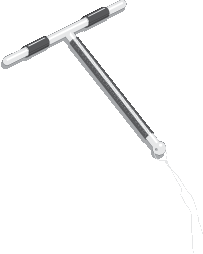 Copper T 380A
[Speaker Notes: Illustration credit: Salim Khalaf/FHI]
What are Copper IUDs?
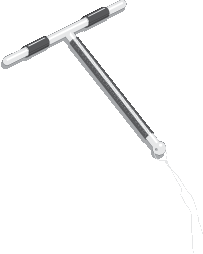 Small plastic devices inserted through the vagina and cervix into the uterus.
Requires no user action.  
Requires a clinically trained provider to properly insert and remove.
They are: 
very safe so can be used by most women.
very effective.
Long acting – up to 12 years – depending on type of device
A woman can soon become pregnant when IUD is taken out.
Copper T-380A
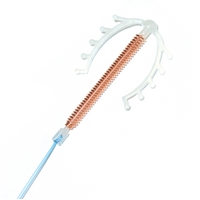 Multiload 375
39
Adapted from Training Resource Package for Family Planning: https://www.fptraining.org/
Copper IUDs: Types
Copper IUDs have a small plastic frame with copper sleeves or wire around it
TCu-380A, “Copper T” is most widely used copper IUD
Multiload 375 is another copper IUD commonly available in some countries
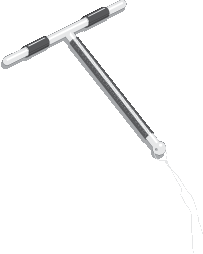 Copper T-380A
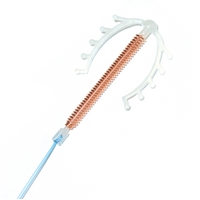 Multiload 375
40
Adapted from Training Resource Package for Family Planning: https://www.fptraining.org/
Copper IUDs: Mechanism of action
Prevents fertilization by:
Impairing the viability of the sperm
Interfering with movement of the sperm
Source: Ortiz, 1996
41
Adapted from Training Resource Package for Family Planning: https://www.fptraining.org/
Relative effectiveness of Copper IUDs to other methods
Adapted from Training Resource Package for Family Planning: https://www.fptraining.org/
Copper IUDs: Characteristics
Safe and highly effective
Require no user action
Long-acting (up to 12 years)
Rapid return to fertility
No systemic effects
Have health benefits
Trained provider needed to insert and remove
Require pelvic exam
Possible pain or discomfort during insertion
Have potential side effects
Complications are rare, but may occur
Do not protect against STIs/HIV
43
Adapted from Training Resource Package for Family Planning: https://www.fptraining.org/
Copper IUDs: Health benefits
IUDs are known to:
Prevent risks of pregnancy
Reduce risk of ectopic pregnancy
Rate in IUD users is 12 in 10,000
Rate in women using no contraception is 65 in 10,000
May help protect against cervical and endometrial cancer
44
Adapted from Training Resource Package for Family Planning: https://www.fptraining.org/
Copper IUDs: Possible side effects
If a woman chooses this method, she may have some side-effects. They are not usually signs of illness.
Other common side-effects:
Longer and heavier periods
Bleeding or spotting between periods
More cramps or pain during periods
After insertion:
Some cramps for several days
Some spotting for a few weeks
May get less after a few months
45
Adapted from Training Resource Package for Family Planning: https://www.fptraining.org/
Who can use Copper IUDs
Category 1 and 2 examples:
46
Adapted from Training Resource Package for Family Planning: https://www.fptraining.org/
Who should not use Copper IUDs
Category 3 and 4 examples:
47
Adapted from Training Resource Package for Family Planning: https://www.fptraining.org/
IUD Use by Women with HIV Infection
IUDs safe for majority of women with HIV, whether or not they are on ARVs
Initiation not recommended if woman has severe or advanced HIV clinical disease
Encourage dual method use
48
Adapted from Training Resource Package for Family Planning: https://www.fptraining.org/
IUD use by postpartum women
Women less than 48 hours postpartum can have copper IUD inserted 
Women 48 hours to 4 weeks postpartum generally should not initiate IUDs
No restrictions starting at 4 weeks postpartum
Women with current puerperal sepsis should not have IUD inserted
49
Adapted from Training Resource Package for Family Planning: https://www.fptraining.org/
When to start Copper IUD - 1
50
Adapted from Training Resource Package for Family Planning: https://www.fptraining.org/
When to start Copper IUD - 2
51
Adapted from Training Resource Package for Family Planning: https://www.fptraining.org/
Copper IUDS: Correcting rumors and misconceptions
IUDs:
Rarely lead to PID
Do not increase risk of STIs, including HIV
Do not work by causing abortion
Do not make women infertile
Do not move to the heart or brain
Do not cause birth defects
Do not cause pain for woman or man during sex
Significantly reduce risk of ectopic pregnancy
52
Adapted from Training Resource Package for Family Planning: https://www.fptraining.org/
Complications of Copper IUDs - 1
Potential complications of IUDs include puncturing of uterus (perforation), pelvic inflammatory disease (PID), and expulsions.
Biases in early research overstated risks of PID.
Most research since the 1980s has concluded that serious complications are rare with modern IUDs.
53
Adapted from Training Resource Package for Family Planning: https://www.fptraining.org/
Complications of Copper IUDs - 2
54
Adapted from Training Resource Package for Family Planning: https://www.fptraining.org/
Bleeding and severe abdominal cramping within a few days post-insertion         perforation
Irregular bleeding or pain every cycle      partial expulsion, perforation
Fever, unusual vaginal discharge, low abdominal pain           		infection
Missing IUD strings, missed period      	expulsion, pregnancy
Signs of possible Copper IUD complications
Advise client to return immediately in case of:
55
Adapted from Training Resource Package for Family Planning: https://www.fptraining.org/
Managing Copper IUD side effects or complications: Heavy, prolonged or irregular bleeding
Counseling and reassurance are key
56
Adapted from Training Resource Package for Family Planning: https://www.fptraining.org/
Managing Copper IUD side effects or complications: Cramping and mild pain
Counseling and reassurance are key
57
Adapted from Training Resource Package for Family Planning: https://www.fptraining.org/
Managing Copper IUD side effects or complications: Severe pain in lower abdomen
Severe pain in lower abdomen is rare:
Rule out PID, ectopic pregnancy or perforation.
If PID is suspected, treat with appropriate antibiotics for gonorrhea, chlamydia and anaerobic bacterial infection. There is no need to remove the IUD.
If ectopic pregnancy is suspected, refer immediately.
58
Adapted from Training Resource Package for Family Planning: https://www.fptraining.org/
Managing Copper IUD side effects or complications: Suspected perforation
Stop procedure immediately, remove IUD
Observe vital signs every 5-10 min for an hour; check for signs of bleeding
If rapid pulse, falling blood pressure, or increased pain: refer
If stable, observe several more hours and send home if no signs or symptoms
Provide alternative contraception
Advise avoid sex for 2 weeks
Follow-up in a week or as needed
59
Adapted from Training Resource Package for Family Planning: https://www.fptraining.org/
Managing Copper IUD side effects or complications: Missing strings
Determine risk of pregnancy
Perform pelvic exam, probe for strings in cervical canal
If cannot locate strings, consider X-ray or ultrasound, or refer
Give choice of another contraceptive method
Insert another IUD if expulsion is confirmed and
Woman is not pregnant 
She still wants to use an IUD
60
Adapted from Training Resource Package for Family Planning: https://www.fptraining.org/
Managing Copper IUD side effects or complications: Suspected pregnancy
Assess for pregnancy, including ectopic pregnancy

If the client is pregnant and wishes to continue the pregnancy:
Explain that an IUD in the uterus during pregnancy increases the risk of preterm delivery or miscarriage
If possible, remove the IUD
Advise close follow-up for signs of septic miscarriage
61
Adapted from Training Resource Package for Family Planning: https://www.fptraining.org/
Copper IUDs: Summary
Copper IUDs are:
Safe, highly effective, convenient, reversible, long lasting, cost-effective, easy to use, and appropriate for the majority of women. 
Providers can ensure safety by:
Informative counseling
Careful screening
Appropriate infection prevention practices
Proper follow-up
62
Adapted from Training Resource Package for Family Planning: https://www.fptraining.org/
Barrier methods
Male condoms 
Female condoms
Spermicides
Diaphragms
Cervical caps
Male condoms
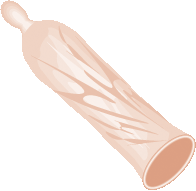 64
[Speaker Notes: Illustration credit: Salim Khalaf/FHI]
What are male condoms?
Effective barrier method that can be used for both prevention of pregnancy and protection against HIV and other sexually transmitted infections (STIs).
A sheath that fits over a man’s erect penis.
Also called rubbers, “raincoats,” “umbrellas,”skins, prophylactics and preservativos; andknown by many different brand names.
Most made of thin latex rubber.
Variety of sizes, colors, flavors, and textures are available.
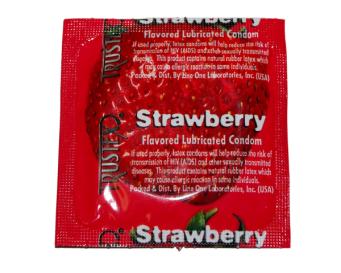 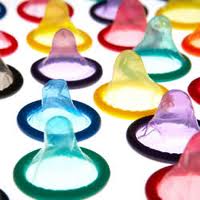 Adapted from Training Resource Package for Family Planning: https://www.fptraining.org/
Family Planning: A Global Handbook for Providers (3rd Edition, 2018)
[Speaker Notes: Illustration credit: Salim Khalaf/FHI]
Male condoms: Dual protection
Male (and female) condoms are the only FP methods that provide dual protection:
Protection from pregnancy and
Protection from transmission of HIV and other STIs between partners
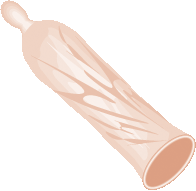 66
Adapted from Training Resource Package for Family Planning: https://www.fptraining.org/
[Speaker Notes: Illustration credit: Salim Khalaf/FHI]
Relative effectiveness of male condoms compared to other FP methods
Adapted from Training Resource Package for Family Planning: https://www.fptraining.org/
Male condoms: Effectiveness for preventing HIV
Correct and consistent use of condoms significantly reduces the risk of HIV infection in men and women.
When used correctly with every act of sex, condoms prevent 80 to 95 out of 100 HIV infections that would have occurred without condoms.
68
Adapted from Training Resource Package for Family Planning: https://www.fptraining.org/
Characteristics of male condoms: Advantages
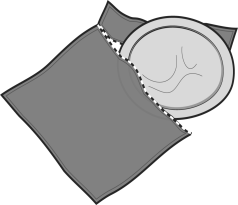 Safe and easy to use
Widely available
Effective for preventing pregnancy and STIs when used consistently and correctly 
No hormonal side effects
Can be used as backup method of contraception
Can help men with premature ejaculation 
Do not require provider’s help
Protect women from PID, cervical cancer
Available in a variety of sizes, flavors and textures
69
Adapted from Training Resource Package for Family Planning: https://www.fptraining.org/
[Speaker Notes: Illustration credit: Rita Meyer, from The Decision-Making Tool for Family Planning Clients and Providers]
Characteristics of male condoms: Limitations
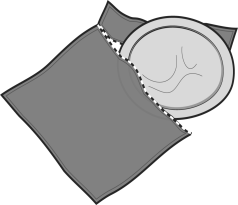 As commonly used, less effective than many other methods
Require partner communication and cooperation
Require motivation to put on before any physical contact occurs
Latex condoms can be damaged by oil-based lubricants, heat, humidity or light
May reduce sensation
70
Adapted from Training Resource Package for Family Planning: https://www.fptraining.org/
[Speaker Notes: Illustration credit: Rita Meyer, from The Decision-Making Tool for Family Planning Clients and Providers]
Male condoms: Managing problems - 1
If condom slipped, broke or was not used:
Offer emergency contraceptive pills
Ask about practices, behaviors
If difficulty putting on: 
Ask client to demonstrate, correct errors
If difficulty persuading partner to use:
Discuss ways to talk about condoms with partner 
Suggest combining condoms with another contraceptive method
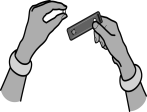 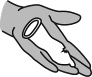 71
Adapted from Training Resource Package for Family Planning: https://www.fptraining.org/
Male condoms: Managing problems - 2
Mild irritation or mild allergic reaction to condom -itching, redness, rash and/or swelling
Suggest trying another brand of condoms 
Suggest lubricant or water on the condom
If symptoms continue, assess or refer for possible vaginal infection or STI
If no infection, may have allergy to latex
Adapted from Training Resource Package for Family Planning: https://www.fptraining.org/
Male condoms: Summary
Safe and easy to use
Protect from both pregnancy and STIs/HIV
Female condom can be initiated by woman
Require partner’s cooperation
73
Adapted from Training Resource Package for Family Planning: https://www.fptraining.org/
Female condoms
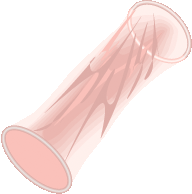 74
[Speaker Notes: Illustration credit: Salim Khalaf/FHI]
What is the female condom?
Effective barrier method that can be used for both prevention of pregnancy and protection against HIV and other sexually transmitted infections (STIs)
A transparent sheath or lining, that fits loosely inside a woman’s vagina:
Have flexible rings at both ends
One ring at the closed end helps to insert the condom
The ring at the open end holds part of the condom outside the vagina
Made of made of thin, transparent, soft film (latex, polyurethane, and nitrile).
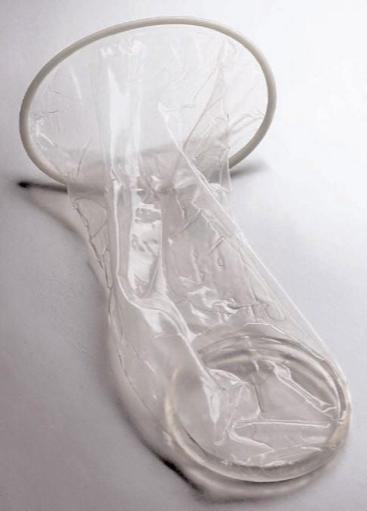 Female Condom 2
Adapted from Training Resource Package for Family Planning: https://www.fptraining.org/
Family Planning: A Global Handbook for Providers (3rd Edition, 2018)
[Speaker Notes: Illustration credit: Salim Khalaf/FHI]
Female Condom: How does it work
Work by forming a barrier that keeps sperm out of the vagina, preventing pregnancy. 
Also helps to keep infections in semen, on the penis, or in the vagina from infecting the other partner.
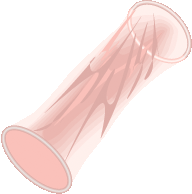 Female (and male) condoms are the only FP methods that provide dual protection:
Protection from pregnancy and  protection from transmission of HIV and other STIs between partners
76
Adapted from Training Resource Package for Family Planning: https://www.fptraining.org/
Family Planning: A Global Handbook for Providers (3rd Edition, 2018)
[Speaker Notes: Illustration credit: Salim Khalaf/FHI]
Relative effectiveness of female condoms to other FP methods
Adapted from Training Resource Package for Family Planning: https://www.fptraining.org/
Characteristics of female condoms:What men and women like
What Women Like:
Female-controlled
Soft, moist texture feels more natural than latex male condoms
Offer STI/HIV protection and pregnancy protection
Outer ring provides stimulation
Do not require provider’s help
What Men Like:
Can be inserted in advance
Are not tight or constricting
Do not dull sensation
Can enhance sexual pleasure
Do not have to be removed immediately
78
Adapted from Training Resource Package for Family Planning: https://www.fptraining.org/
[Speaker Notes: Illustration credit: Rita Meyer, from The Decision-Making Tool for Family Planning Clients and Providers]
Characteristics of female condoms:What women and men do not like
Limitations:
May be difficult to insert at first, require practice
Not as effective as some other methods
More expensive than male condoms
Less available than male condoms
79
Adapted from Training Resource Package for Family Planning: https://www.fptraining.org/
Female condoms: Managing problems - 1
If having trouble inserting: Ask her to demonstrate, suggest practice
If uncomfortable: Reinsert or reposition
If condom squeaks: Use more lubricant 
If condoms slips or is not used correctly: Offer emergency contraceptive pills
If difficulty persuading partner: Discuss ways to negotiate use; offer other contraceptive options
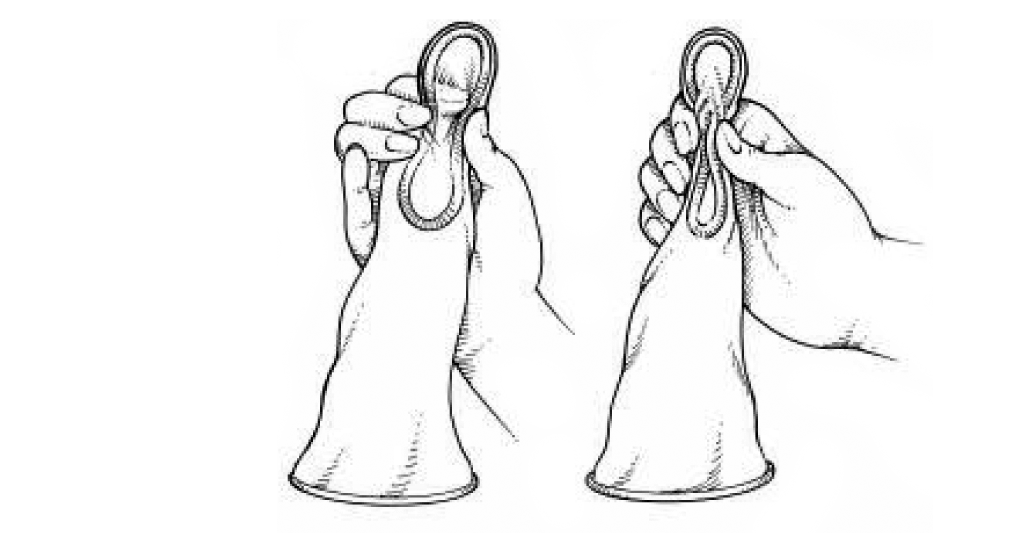 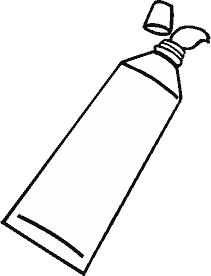 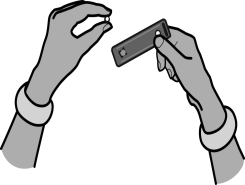 Adapted from Training Resource Package for Family Planning: https://www.fptraining.org/
Female condoms: Managing problems - 2
Mild irritation in or around the vagina or penis (itching, redness, rash)
Usually goes away on its own 
Suggest added lubricant inside condom or on penis
If symptoms persist, assess and treat for possible vaginal infection or STI
81
Adapted from Training Resource Package for Family Planning: https://www.fptraining.org/
Male and female condoms: Problems that may require switching
Woman is using treatment for vaginal infection
 Some vaginal medication can damage latex 
 Switch to plastic male condoms or female condoms, or abstain from sex
Severe allergic reaction to latex condom (extremely rare)
 Stop using latex condoms; treat or refer as appropriate
82
Adapted from Training Resource Package for Family Planning: https://www.fptraining.org/
Female condom: Summary
Safe and easy to use
Protect from both pregnancy and STIs/HIV
Female condom can be initiated by woman
Require partner’s cooperation
83
Adapted from Training Resource Package for Family Planning: https://www.fptraining.org/
Spermicides
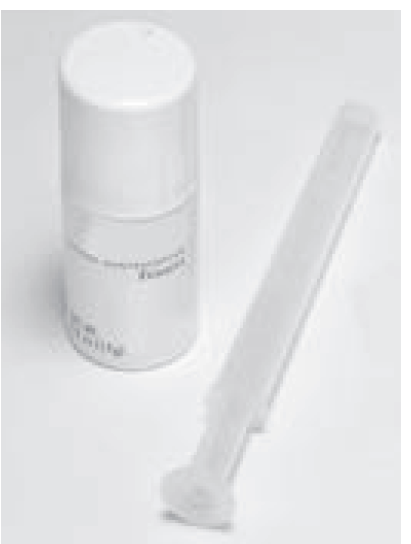 What are spermicides?
Sperm-killing substances inserted deep in the vagina, near the cervix, before sex.
Examples include: Nonoxynol-9  (most widely used), benzalkonium chloride, chlorhexidine, menfegol, octoxynol-9, and sodium docusate.
Available in foaming tablets, melting or foaming suppositories, cans of pressurized foam, melting film, jelly, and cream.
− Jellies, creams, and foam from cans can be used alone, with a diaphragm, or with condoms.
− Films, suppositories, foaming tablets, or foaming suppositories can be used alone or with condoms.
Work by causing the membrane of sperm cells to break, killing them or slowing their movement. This keeps sperm from meeting an egg.
85
Family Planning: A Global Handbook for Providers (3rd Edition, 2018)
How do spermicides work and what do users like?
Mechanism of action
Work by causing the membrane of sperm cells to break, killing them or slowing their movement. This keeps sperm from meeting an egg.
They can be started at anytime the client wants.
Risk of pregnancy is greatest when spermicides are not used with every act of sex.
Why Some Women Say They Like Spermicides
Are controlled by the woman
Have no hormonal side effects
Increase vaginal lubrication
Can be used without seeing a health care provider
Can be inserted ahead of time and so do not interrupt sex
86
Family Planning: A Global Handbook for Providers (3rd Edition, 2018)
Spermicide: Effectiveness
Depends on the user.
One of the least effective family planning methods.
As commonly used, about 21 pregnancies per 100 women using spermicides over the first year. This means that 79 of every 100 women using spermicides will not become pregnant.
When used correctly with every act of sex, about 16 pregnancies per 100 women using spermicides over the first year.
No delay in return of fertility after spermicides are stopped.
Does not offer protection against sexually transmitted infections (STIs).
Frequent use of nonoxynol-9 may increase risk of HIV infection.
87
Family Planning: A Global Handbook for Providers (3rd Edition, 2018)
Spermicide: Side effects, health benefits and health risks
Side Effects 
Irritation in or around the vagina or penis
Other possible physical changes:
Vaginal lesions
Known Health Risks
Risks of pregnancy
Uncommon:
Urinary tract infection, especially when using spermicides 2 or more times a day
Rare:
Frequent use of nonoxynol-9 may increase risk of HIV infection
Known Health Benefits
Help protect against risks of pregnancy
88
Family Planning: A Global Handbook for Providers (3rd Edition, 2018)
Spermicide: Correcting misunderstandings
Spermicides:
Do not reduce vaginal secretions or make women bleed during sex.
Do not cause cervical cancer or birth defects.
Do not protect against STIs.
Do not change men’s or women’s sex drive or reduce sexual pleasure for most men.
Do not stop women’s monthly bleeding.
89
Family Planning: A Global Handbook for Providers (3rd Edition, 2018)
Who can and cannot use spermicide?
All women can safely use spermicides except those who:
Are at high risk for HIV infection
Have HIV infection

Women who are at high risk for HIV infection or who have HIV should use another method.
90
Family Planning: A Global Handbook for Providers (3rd Edition, 2018)
Spermicide: Summary
One of the least effective family planning methods.
Safe and suitable for nearly all women
Women who are at high risk for HIV infection or who have HIV should use another method.
No delay in return of fertility. 
No protection against sexually transmitted infections (STIs).
91
Family Planning: A Global Handbook for Providers (3rd Edition, 2018)
Diaphragms
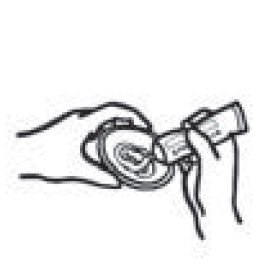 What is the diaphragm?
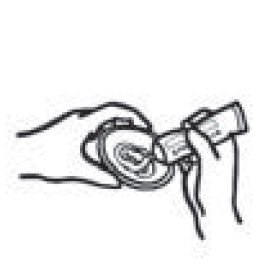 A soft latex cup (or plastic / silicone) that covers the cervix. 
The rim contains a firm, flexible spring that keeps the diaphragm in place.
Used with spermicidal cream, jelly, or foam to improve effectiveness.
Most diaphragms come in different sizes and require fitting by a specifically trained provider. A one-size-fits-all diaphragm is becoming available. 
It does not require seeing a provider for fitting.
93
Family Planning: A Global Handbook for Providers (3rd Edition, 2018)
How does the diaphragm work?
Works by blocking sperm from entering the cervix; spermicide kills or disables sperm. 
Both keep sperm from meeting an egg.
No delay in return of fertility after use of the diaphragm is stopped.
Does not provide protection against STIs: May provide some protection  against certain STIs but should not be relied on for STI prevention.
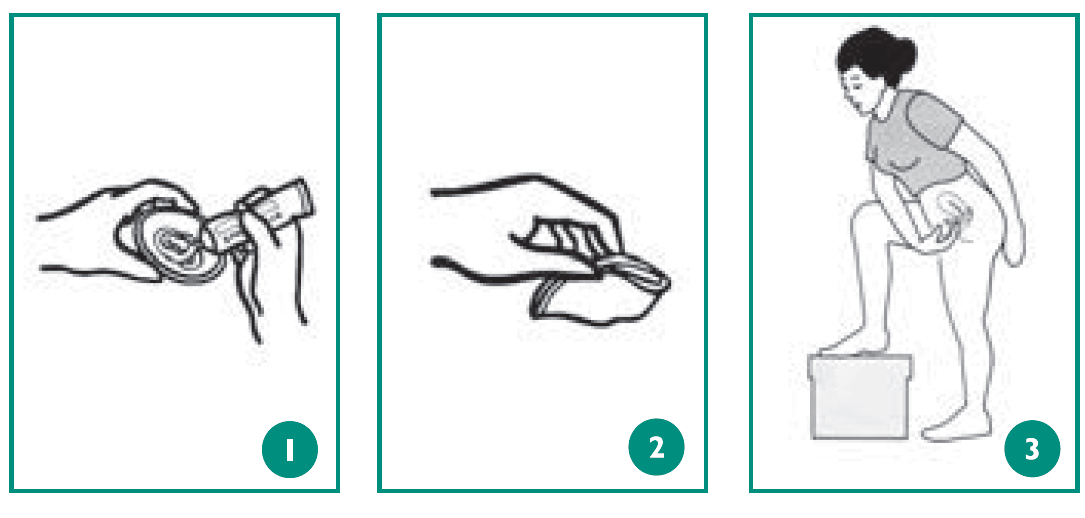 94
Family Planning: A Global Handbook for Providers (3rd Edition, 2018)
The diaphragm: Effectiveness
Depends on the user: Risk of pregnancy is greatest when the diaphragm with spermicide is not used with every act of sex.

As commonly used, about 17 pregnancies per 100 women using the diaphragm with spermicide over the first year. This means that 83 of every 100 women using the diaphragm will not become pregnant.

When used correctly with every act of sex, about 16 pregnancies per 100 women using the diaphragm with spermicide over the first year.
95
Family Planning: A Global Handbook for Providers (3rd Edition, 2018)
The diaphragm: Health benefits
Known Health Benefits:
Help protect against the risks of pregnancy
May help protect against:
Certain STIs (chlamydia, gonorrhea, pelvic inflammatory disease, trichomoniasis)
Cervical precancer and cancer
Some women say they like the diaphragm because it:
Is controlled by the woman
Has no hormonal side effects
Can be inserted ahead of time and so does not interrupt sex
96
Family Planning: A Global Handbook for Providers (3rd Edition, 2018)
The diaphragm: Side effects and health risks
Known Health Risks
Common to uncommon:
Urinary tract infection
Uncommon:
Bacterial vaginosis
Candidiasis
Rare:
Frequent use of nonoxynol-9 may increase risk of HIV infection
Extremely rare:
Toxic shock syndrome
Side Effects:
Irritation in or around the vagina or penis
Vaginal lesions
97
Family Planning: A Global Handbook for Providers (3rd Edition, 2018)
Who can and cannot use the diaphragm?
Nearly all women can use the diaphragm safely and effectively.
It can be started at any time. 
If the woman has had a full-term delivery or second trimester spontaneous or induced abortion less than 6 weeks ago, give her a backup method to use, if needed, until 6 weeks have passed.
For a woman switching from another method, suggest that she try the diaphragm for a time while still using her other method so that she can safely gain confidence that she can use the diaphragm correctly.
98
Family Planning: A Global Handbook for Providers (3rd Edition, 2018)
The diaphragm: Correcting misunderstandings
Diaphragms:
Do not affect the feeling of sex. A few men report feeling the diaphragm during sex, but most do not.
Cannot pass through the cervix. They cannot go into the uterus or otherwise get lost in the woman’s body.
Do not cause cervical cancer.
99
Family Planning: A Global Handbook for Providers (3rd Edition, 2018)
The diaphragm: Summary
Safe and suitable for nearly all women.
Controlled by the woman.
Effectiveness depends on the user; risk of pregnancy is greatest when the diaphragm with spermicide is not used with every act of sex.
Do not delay the return of fertility.
May provide some protection against certain STIs.
100
Family Planning: A Global Handbook for Providers (3rd Edition, 2018)
Cervical caps
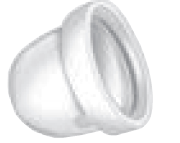 What is the cervical cap?
A soft, deep, latex or plastic rubber cup that snugly covers the cervix.
It is placed deep in the vagina before sex.
Comes in different sizes; requires fitting by a specifically trained provider.
Used together with spermicide to improve effectiveness.
No delay in return of fertility.
No protection against sexually transmitted infections.
Side effects, health benefits, and health risks are same as for diaphragms.
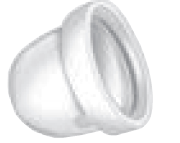 102
Family Planning: A Global Handbook for Providers (3rd Edition, 2018)
Effectiveness of the cervical cap
Women who have not given birth: More effective among these group of women.
As commonly used, about 16 pregnancies per 100 women using the cervical cap with spermicide over the first year. This means that 84 of every 100 women using the cervical cap will not become pregnant.
When used correctly with every act of sex, about 9 pregnancies per 100 women using the cervical cap over the first year.
Women who have given birth:
One of the least effective methods, as commonly used.
As commonly used, about 32 pregnancies per 100 women using the cervical cap with spermicide over the first year. This means that 68 of every 100 women using the cervical cap will not become pregnant.
When used correctly with every act of sex, about 26 pregnancies per 100 women using the cervical cap over the first year.
Effectiveness depends on the user. Risk of pregnancy is greatest when the cervical cap with spermicide is not used with every act of sex.
103
Family Planning: A Global Handbook for Providers (3rd Edition, 2018)
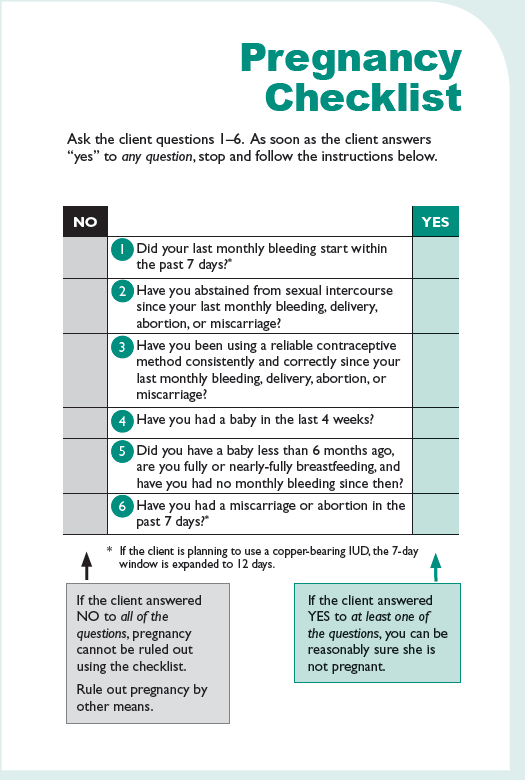 104
Family Planning: A Global Handbook for Providers (3rd Edition, 2018)
Acknowledgement
This training presentation was adapted from the following resources:

Training Resource Package for Family Planninghttps://www.fptraining.org/ 

World Health Organization Department of Reproductive Health and Research (WHO/RHR) and Johns Hopkins Bloomberg School of Public Health/Center for Communication Programs (CCP), Knowledge for Health Project. Family Planning: A Global Handbook for Providers (2018 update). Baltimore and Geneva: CCP and WHO; 2018. Available from: https://www.fphandbook.org/
105
Additional resources
Implementation Guide for the Medical Eligibility Criteria and Selected Practice Recommendations for Contraceptive Use Guidelines. WHO, 2018. Available from: http://apps.who.int/iris/bitstream/handle/10665/272758/9789241513579-eng.pdf?ua=1
WHO Selected Practice Recommendations for Contraceptive Use (3rd edition 2016). WHO, 2016. Available from: http://www.who.int/reproductivehealth/publications/family_planning/SPR-3/en/
WHO Medical Eligibility Criteria (MEC) for Contraceptive Use, Fifth edition. WHO, 2015. Available from: http://www.who.int/reproductivehealth/publications/family_planning/MEC-5/en/
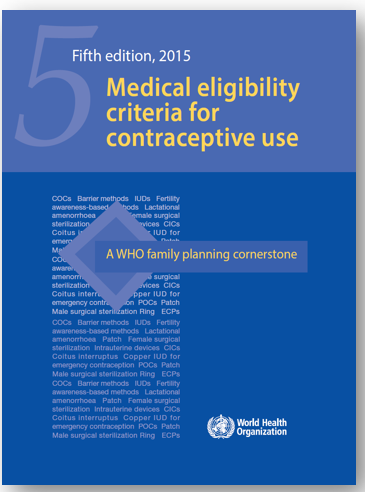 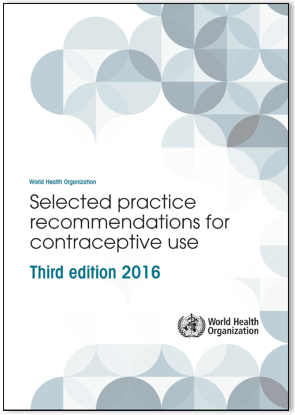 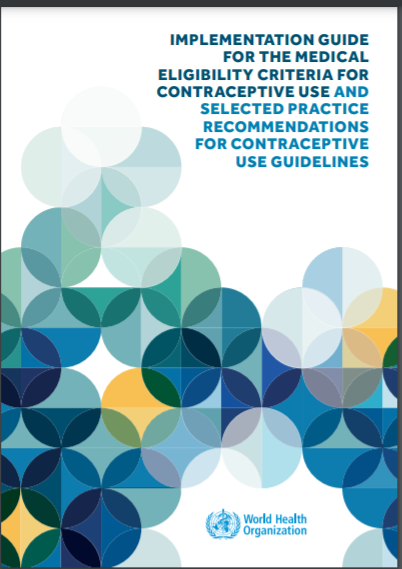 For all the latest publications on family planning visit: https://www.who.int/reproductivehealth/publications/family_planning/en/
106